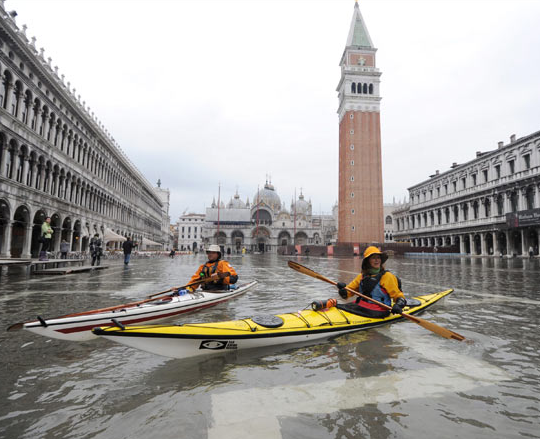 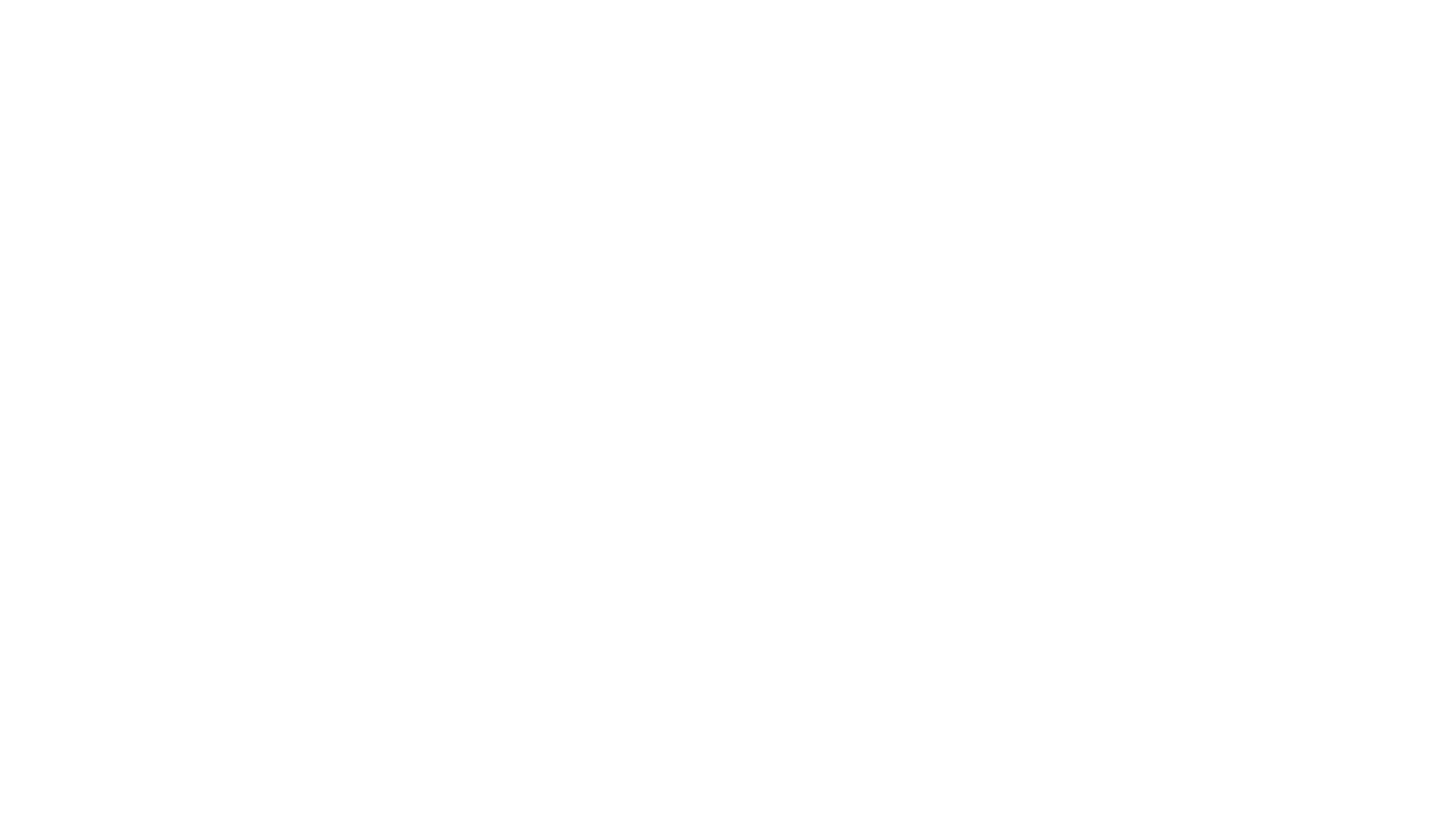 un approfondimento per la scuola secondaria di primo grado
Le maree
Perché parlare delle maree?
È un tema rilevante nell’evoluzione della storia della scienza
L’argomento permette in modo chiaro di avere l’idea di modello matematico
il fenomeno è interpretabile con relativa semplicità
Articolazione dell’argomento
analisi dei prerequisiti
esposizione dei fatti osservabili
studio delle maree solari
studio delle maree lunari
analisi delle fonti storiche
descrizione di esperienze laboratoriali
Prerequisiti
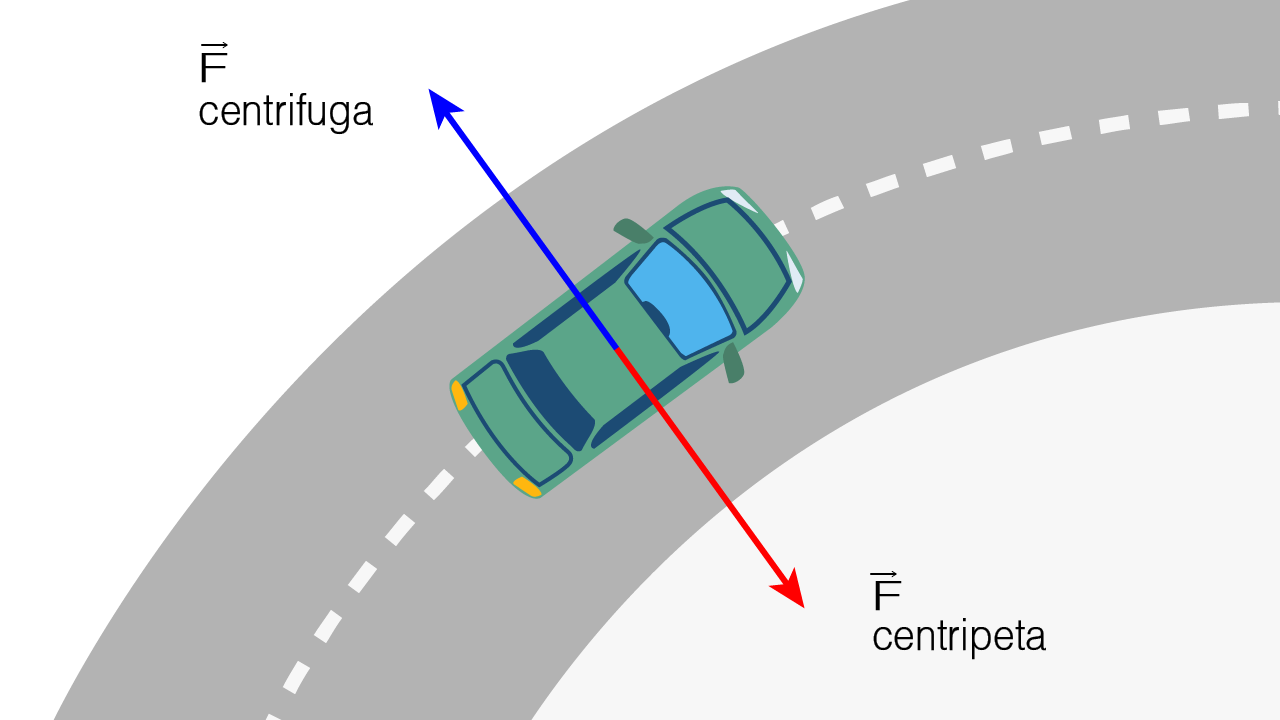 Forza
Baricentro o centro di massa
forza di attrazione gravitazionale
forza centripeta
forza centrifuga
principio di azione e reazione o terzo principio della dinamica
Il livello dell'oceano si alza (alta marea) e si abbassa (bassa marea) circa due volte al giorno. Il tempo che intercorre tra due alte maree è di circa 12 ore e 25 minuti
L'escursione mareale, che è la differenza in altezza fra l'alta e la bassa, non è costante, ma tende ad essere massima con la luna piena e la luna nuova, mentre è minima quando la Luna è in quadratura con il Sole, cioè al primo e terzo quarto.
L'escursione mareale dipende moltissimo dalla forma delle coste.
Ci può essere una certa differenza, più o meno grande a seconda della forma delle coste e del periodo dell'anno, tra le due escursioni mareali della stessa giornata.
Oltre a questi periodi semigiornaliero (per l'altezza della marea) e bisettimanale (per l'escursione mareale) sono osservabili, attraverso misurazioni molto precise, anche una periodicità' dell'escursione mareale annuale e una di circa 18 anni e mezzo.
Fatti sperimentali
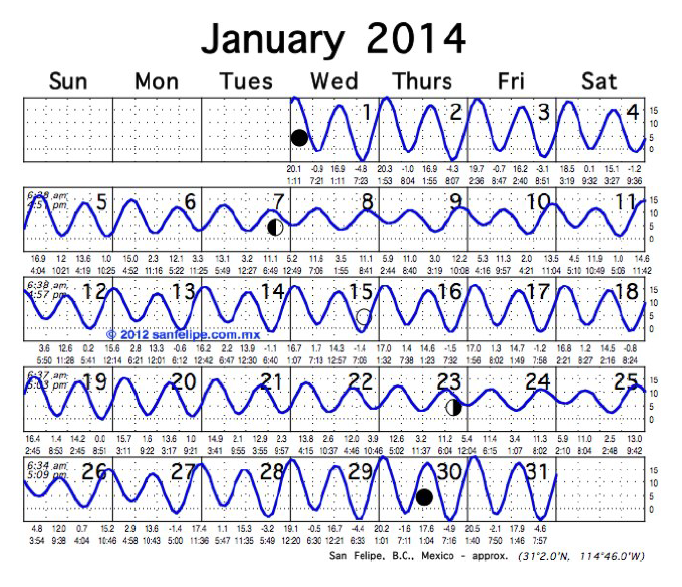 Maree solari
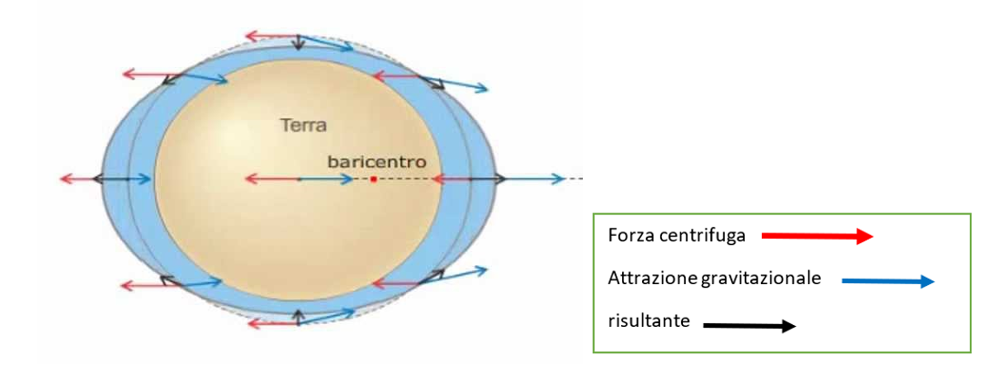 Sole
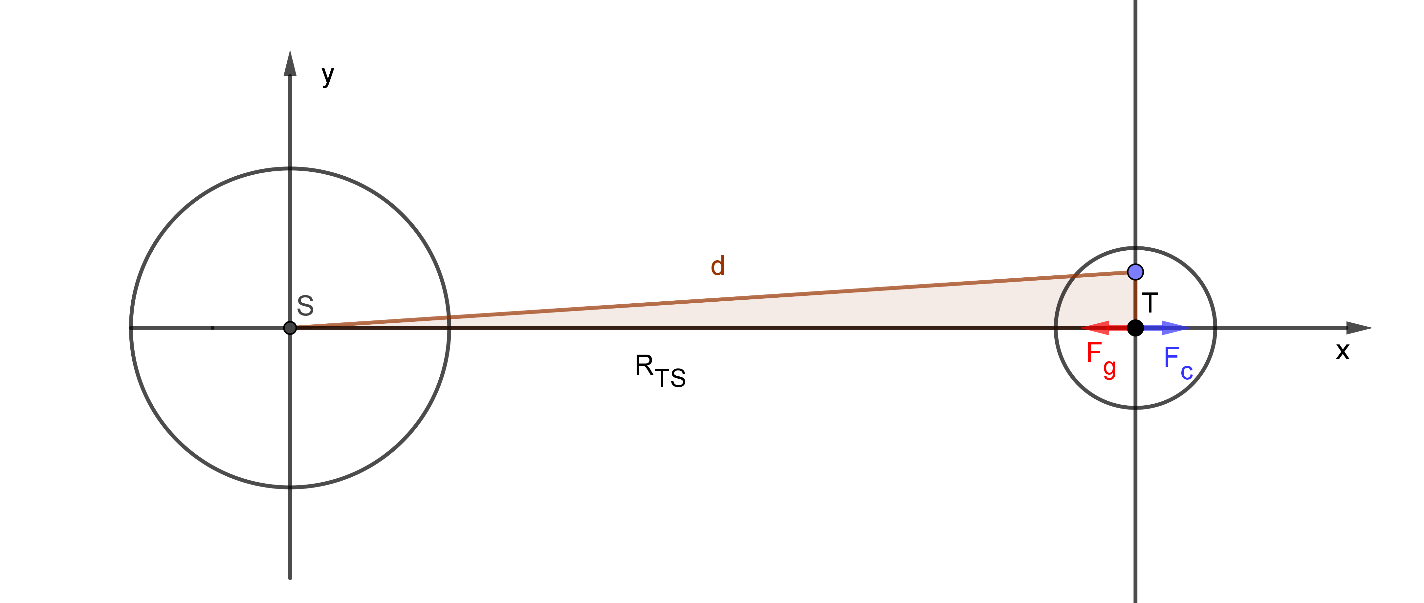 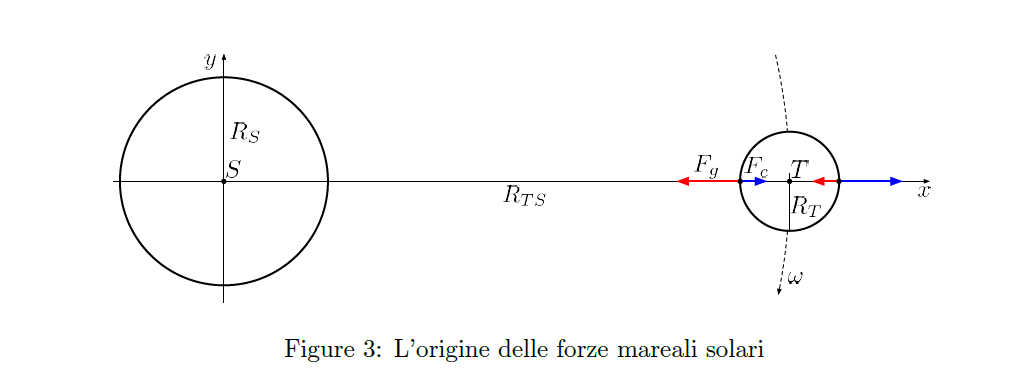 Escursione mareale con un esperimento ideale
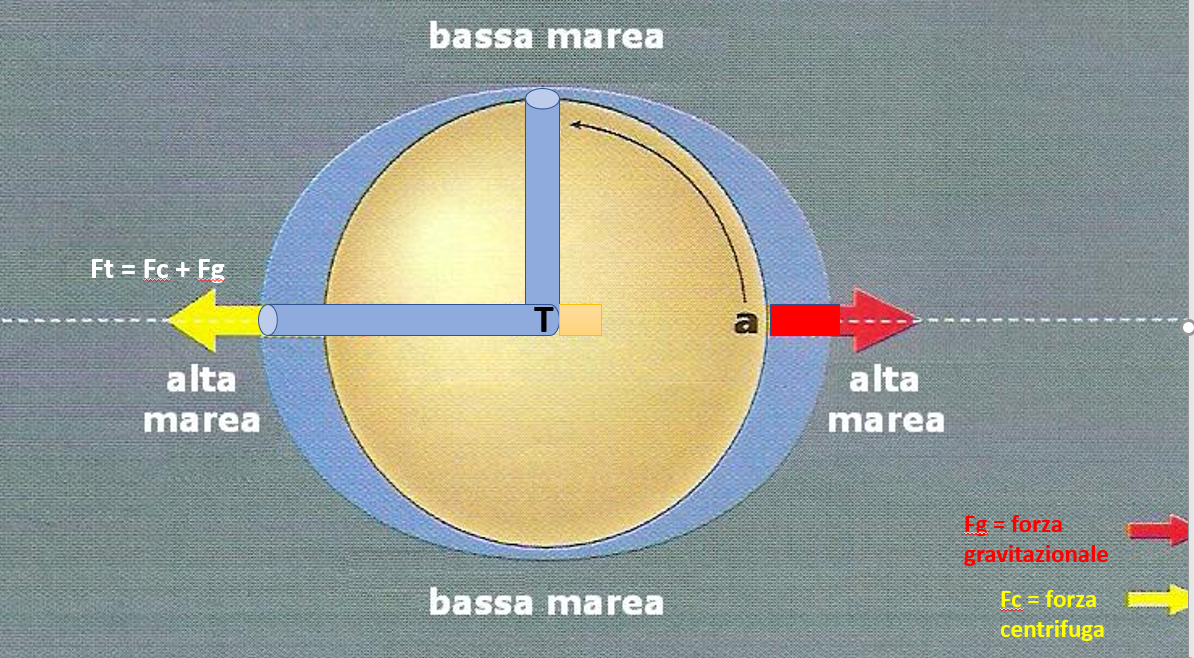 Maree lunari
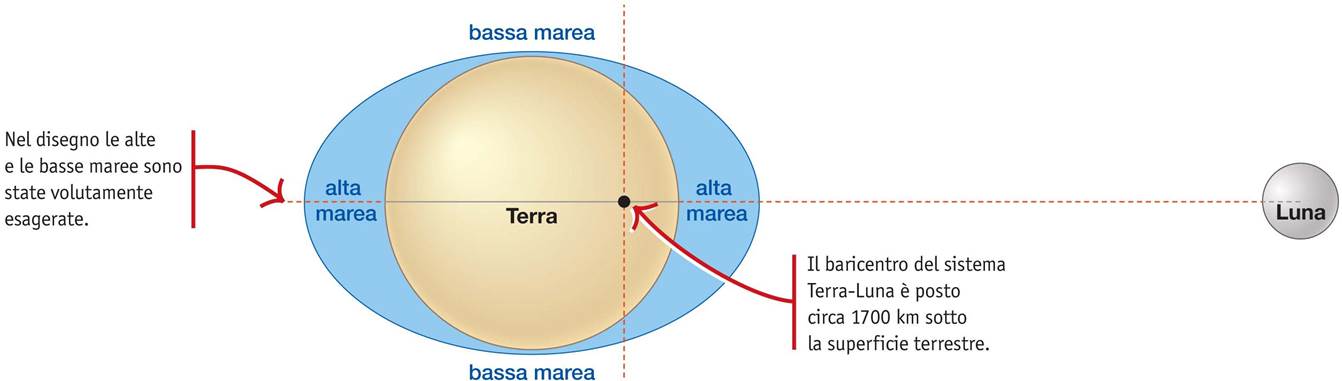 Cosa cambia rispetto alle maree solari?
La forza gravitazionale dipende dalla distanza terra – luna
La forza centrifuga invece va considerata a partire dal centro della terra e si deve tenere conto della distanza fra il baricentro G del sistema terra luna e il centro T della terra
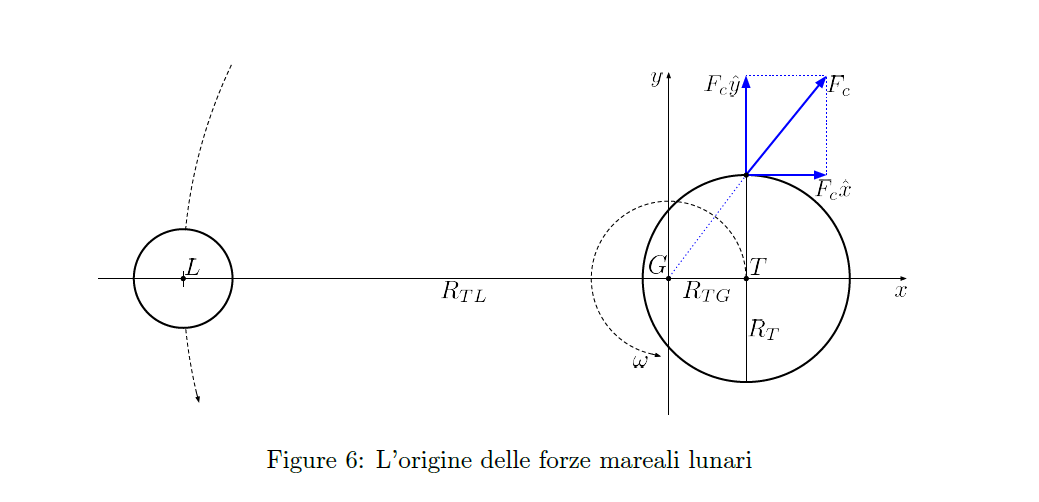 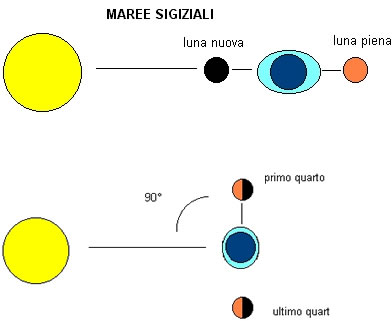 E' interessante notare che, siccome Sole e Luna hanno una grandezza apparente molto simile, il rapporto tra le due escursioni mareali è grossomodo proporzionale alle loro densità: 
densità del Sole         S = 1:41g/cm3
densità della Luna     L = 3:34g/cm3
e dunque 


L’escursione mareale dovuta alla luna, infatti, è circa il doppio, rispetto a quella del sole.
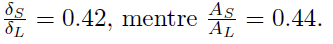 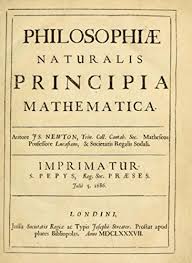 Note storiche
Principia di Newton (1642 –1727) 
“Lettere a una principessa tedesca” di Eulero (1707-1783)
Attività laboratoriali per le classi
Moto attorno al baricentro
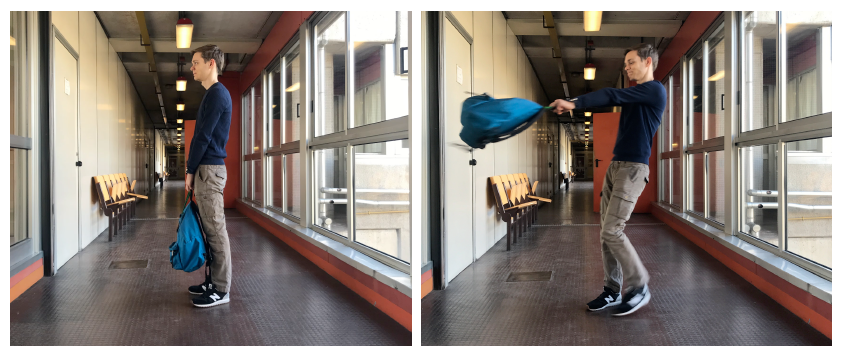 Attività laboratoriali per le classi
Forza centrifuga e forza centripeta
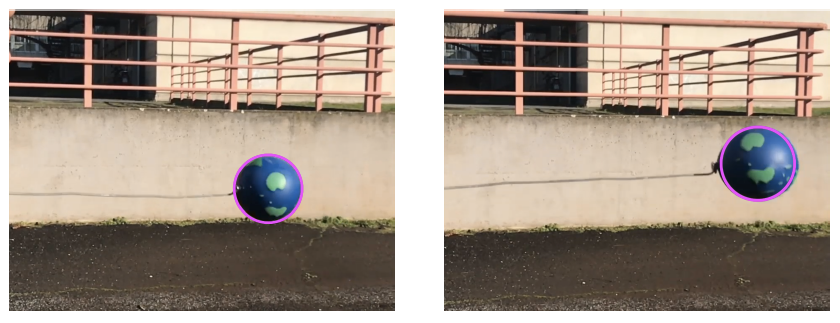 Attività laboratoriali per le classi
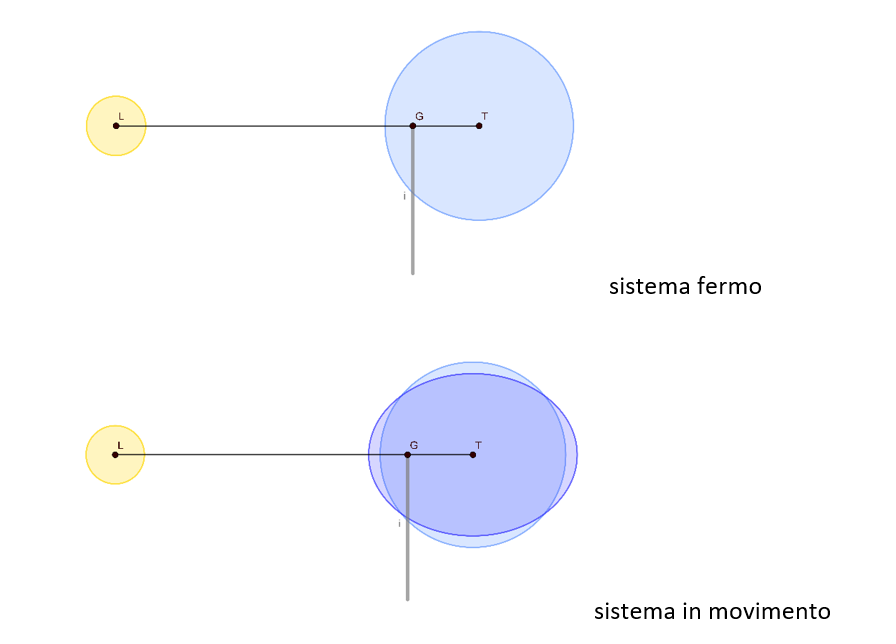 Maree lunari